SCIENCE LESSON FOR ELEMENTARY
Eclipse
Write a subtitle of this presentation here
Let’s get started
Welcome to the Science Lesson for Elementary
Students on Eclipses!
Lesson Outcomes
01
02
03
Understanding Eclipses
Identifying Eclipse Types
Safe Viewing Practices
01
Understanding Eclipses
Lorem ipsum dolor sit amet, consectetur adipiscing elit, sed do eiusmod tempor incididunt ut labore et dolore magna aliqua.
What is an Eclipse?
An eclipse occurs when a celestial body moves into the shadow of another, either blocking the Sun (solar eclipse) or sunlight from reaching the Moon (lunar eclipse), fascinating humans for centuries.
Types of Shadows
Umbra
The darkest part of the shadow.
Sun
Penumbra
Moon
The lighter part of the shadow surrounding the umbra.
Earth
Antumbra
The area where the Sun appears as a ring around the Moon.
How Eclipses Happen
Eclipses result from the alignment of the Sun, Earth, and Moon. The shadow causing an eclipse has a darker umbra and a lighter penumbra. The type of eclipse experienced depends on one's position relative to these shadows.
Types of Eclipses
Solar Eclipse
Lunar Eclipse
Lorem ipsum dolor sit amet, consectetur adipiscing elit, sed do eiusmod tempor incididunt ut labore et dolore magna aliqua.
Lorem ipsum dolor sit amet, consectetur adipiscing elit, sed do eiusmod tempor incididunt ut labore et dolore magna aliqua.
Solar Eclipses
Occurs when the Moon passes between the Earth and the Sun.
A solar eclipse occurs when the Moon blocks the Sun's light from reaching Earth, with three types: Total, Partial, and Annular. Solar eclipses are rare, brief events that are thrilling to observe.
Types of Solar Eclipses
Partial
Annular
Total
Lorem ipsum dolor sit amet, consectetur adipiscing elit, sed do eiusmod tempor incididunt ut labore et dolore magna aliqua.
Lorem ipsum dolor sit amet, consectetur adipiscing elit, sed do eiusmod tempor incididunt ut labore et dolore magna aliqua.
Lorem ipsum dolor sit amet, consectetur adipiscing elit, sed do eiusmod tempor incididunt ut labore et dolore magna aliqua.
123,456,789
Lorem ipsum dolor sit amet, consectetur adipiscing elit, sed do eiusmod tempor incididunt ut labore et dolore magna aliqua.
Lunar Eclipses
Occurs when the Earth is between the Sun and the Moon.
A lunar eclipse occurs when the Earth blocks the Sun's light from reaching the Moon, creating shadow effects. Lunar eclipses can be total, partial, or penumbral, with different levels of shadow coverage on the Moon.
About Lunar Eclipse
Sun
Earth
Moon
Lorem ipsum dolor sit amet, consectetur adipiscing elit.
Lorem ipsum dolor sit amet, consectetur adipiscing elit.
Lorem ipsum dolor sit amet, consectetur adipiscing elit.
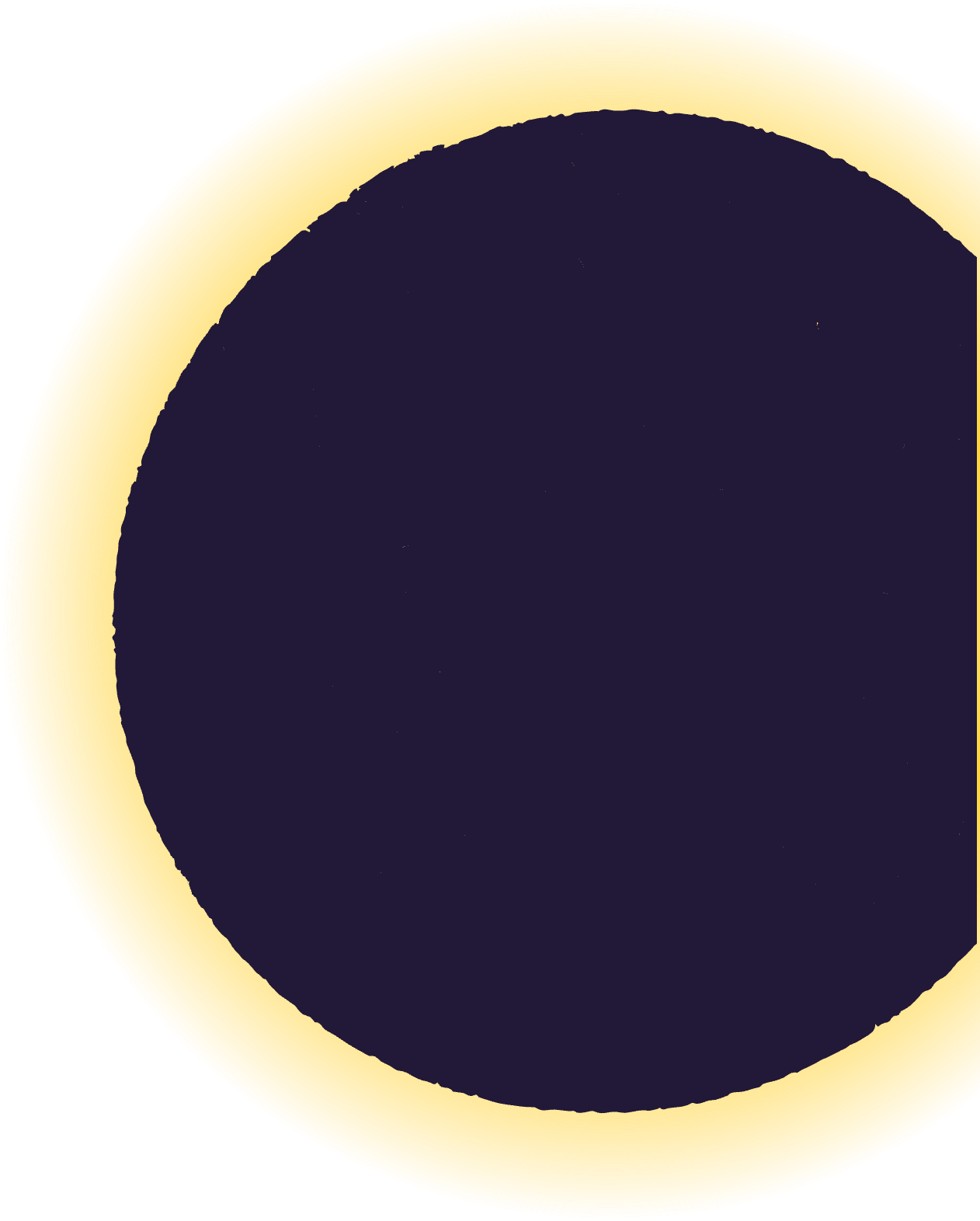 Solar vs.
Lunar Eclipses
Viewing Eclipses
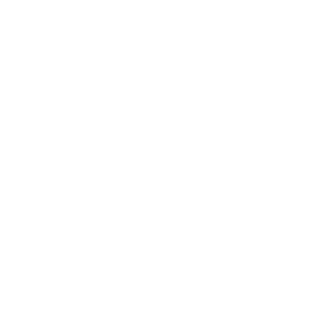 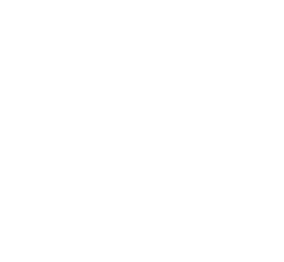 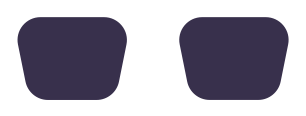 Use Eclipse Glasses
Avoid Direct Viewing
Use Indirect Viewing Methods
Lorem ipsum dolor sit amet, consectetur adipiscing elit.
Lorem ipsum dolor sit amet, consectetur adipiscing elit.
Lorem ipsum dolor sit amet, consectetur adipiscing elit.
Thank You
Lorem ipsum dolor sit amet, consectetur adipiscing elit, sed do eiusmod tempor incididunt ut labore et dolore magna aliqua.
Resource Page
#FD9B2F
#221837
#FFFFFF
Use these design resources in your Canva Presentation.
This presentation template uses the following free fonts:
Titles :
Playpen Sans
Headers :
Asap
Body Copy :
Asap
You can find these fonts online too.
COLORS
Credits
This presentation template is free for everyone to use thanks to the following:
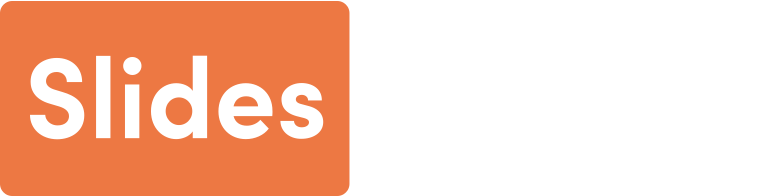 for the presentation template
Pexels & Pixabay
for the photos